<Faculty, VP Portfolio, Department>
<Project Name>
<Project Manager Name>, <UNIT>
<MMMM dd, YYYY>
Sponsor
Permanent members
Temporary members
Project Governance and team
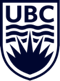 Project Steering Group
<Sponsor Name>
<Name>
<Name>
<Name>
Project Team
<Project Manager>
<Name>
<Name>
<Name>
<Name>
Reference Group
<Name>
<Name>
<Name>
<Name>
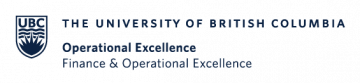 <UBC Internal Security Classification: Confidential, Internal, External> <Name> / <Department>                                                                          Last Updated YYYY-MM-DD
[Speaker Notes: Instructions: This template is to be updated by the project manager, and should be used to inform the project governance, team, and reference group members. Note: this is also included in the project kick-off template.
On Slide Master, click on Insert > Header & Footer, and update the footer with the security classification, enter your name, department, and date when last updated. You can also update the footer directly on this slide, but these changes will not be reflected on newly added slides;
Fill in the names of your steering group, team members, and reference group, using the definitions below:
Steering Group: A group who provides resources and support for the project, program, or portfolio for enabling success;
Project Sponsor: The project sponsor is responsible for many aspects of the project, from initiating and ensuring the success, to approving and establishing parts of the project;
Project Manager: Project managers have the responsibility of the planning, procurement and execution of a project, in any undertaking that has a defined scope, defined start, and a defined finish;
Project Team: List all the members of your team, or other teams, that will be actively involved in the project at the tactical level;
Reference Group: Optional list of additional stakeholders that you can reach out to in order to validate the direction and outcomes of your project;
Temporary Members: Optional and can be engaged on a as needed basis only.]